AYUNTAMIENTO DE SAN PEDRO TLAQUEPAQUE
GOBIERNO 2022 – 2024
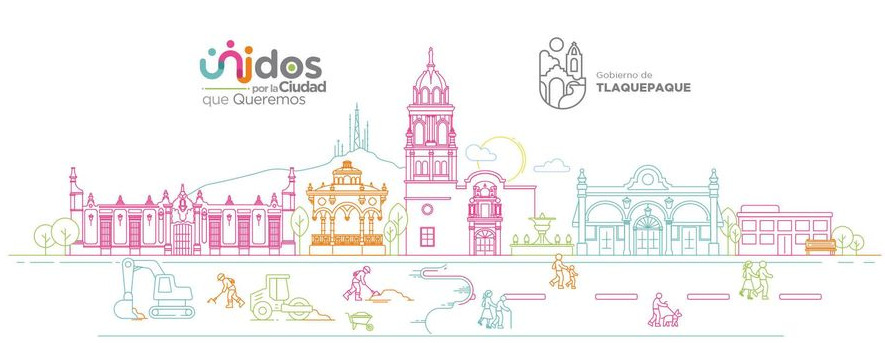 Secretaria General del Ayuntamiento
Dirección de Delegaciones y Agencias Municipales
AGENCIA MUNICIPAL LOMA BONITA
Informe Enero 2022
Programa 1  Festividades Tradicionales Enero  del 2022
Programa 1 
Día  07 de Enero.

Se realizo evento de día de Reyes partiendo Rosca  y chocolate en el Parque lineal asistieron 100 personas entre niños , jóvenes y personas de la tercera edad contamos con la presencia del Regidor Juan Martin Núñez Moran.
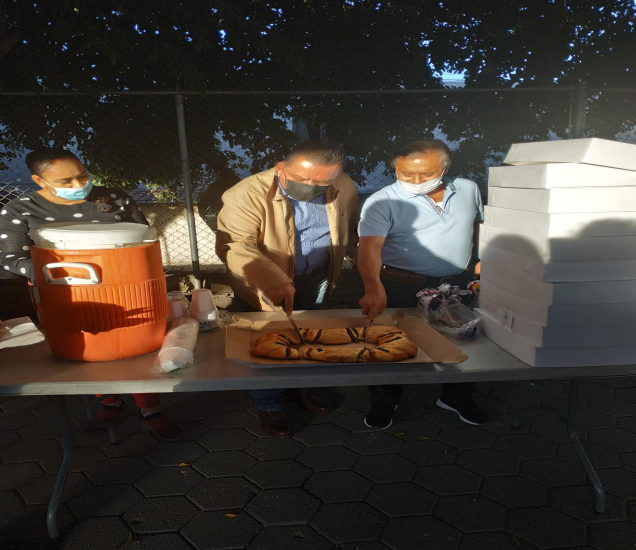 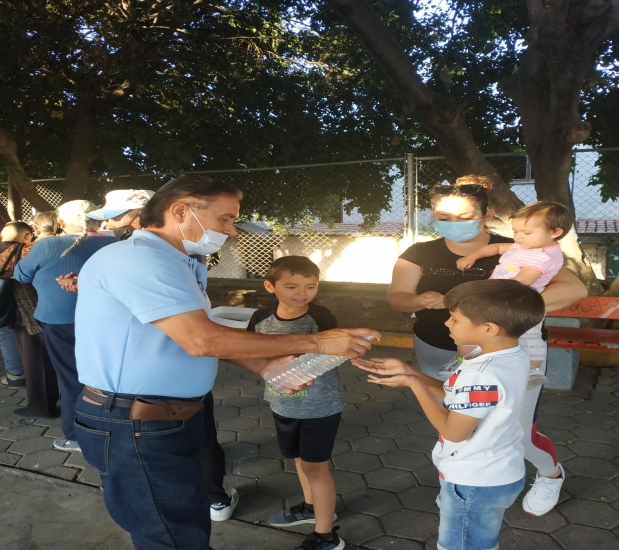 Foto
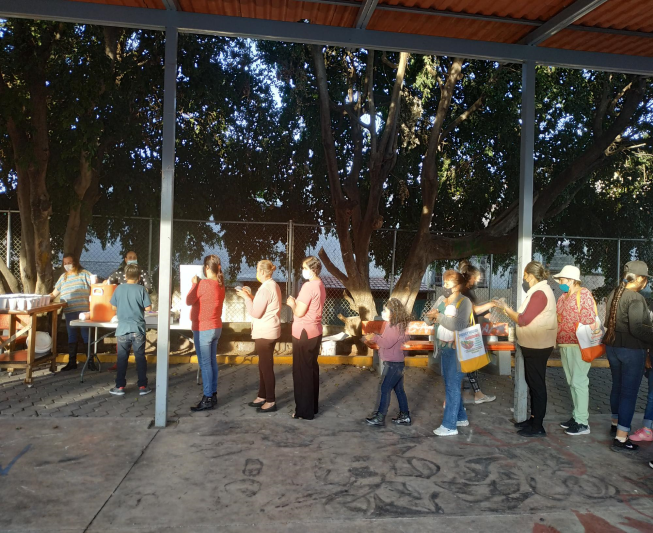 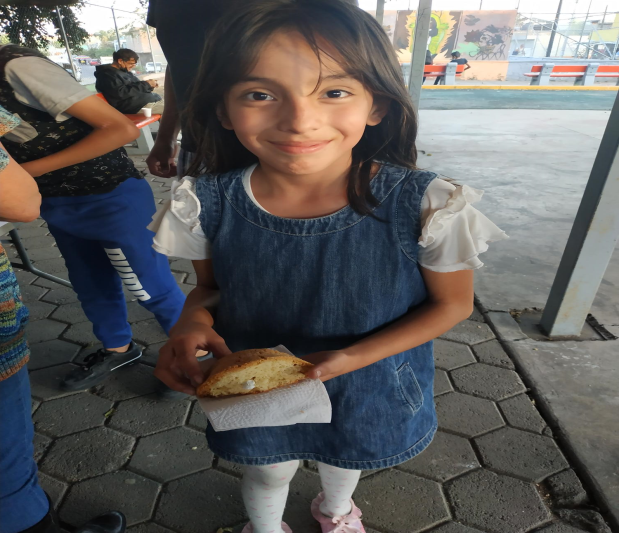 Programa  3 Visitas a colonas del mes de  Enero del 2022
Programa 3 
Día  05 de Enero

Se realizo visita a la colonia El Sauz  para realizar un operativo de descacharrizacion con apoyo de Aseo Publico y  Comisaria.
Deriva do del Oficio No 157 electrónico 16307
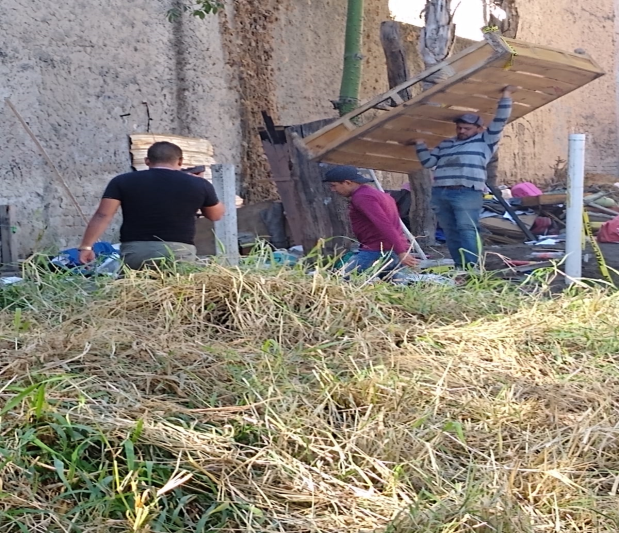 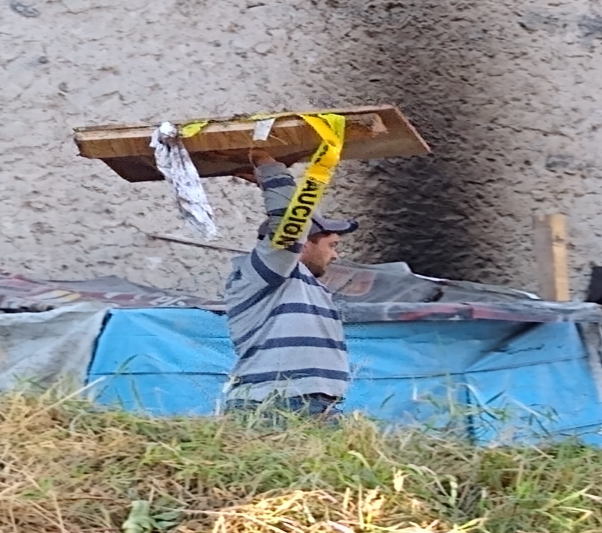 Foto
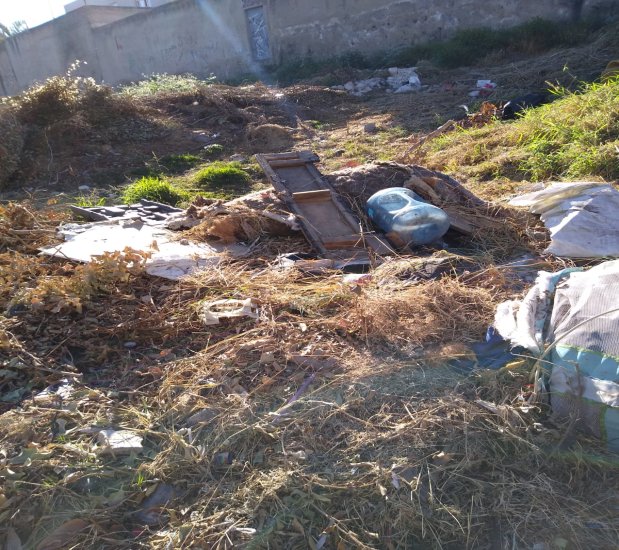 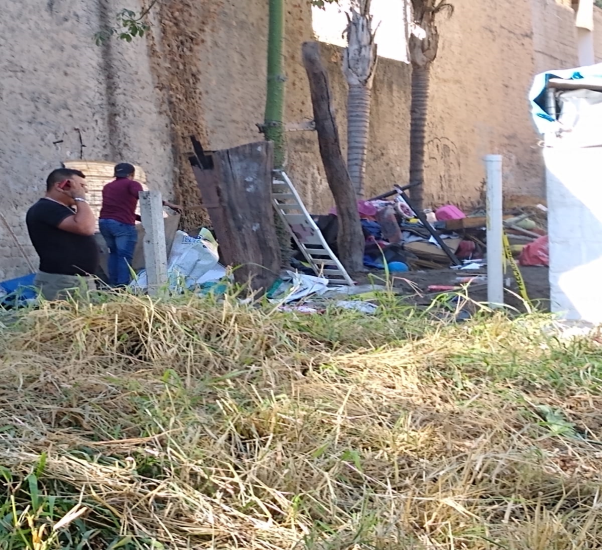 Programa  3 Visitas a colonia del mes de  Enero  del 2022
Programa 3 
Día  05 de Noviembre.

Se  realizo visita a la colonia  Loma Bonita para realizar oficio dirigido a Mantenimiento y Edificios ya que se tuvo un incidente con las jardineras frente a la Agencia Municipal y se realizo oficio al departamento de Mantenimiento y Edificios.
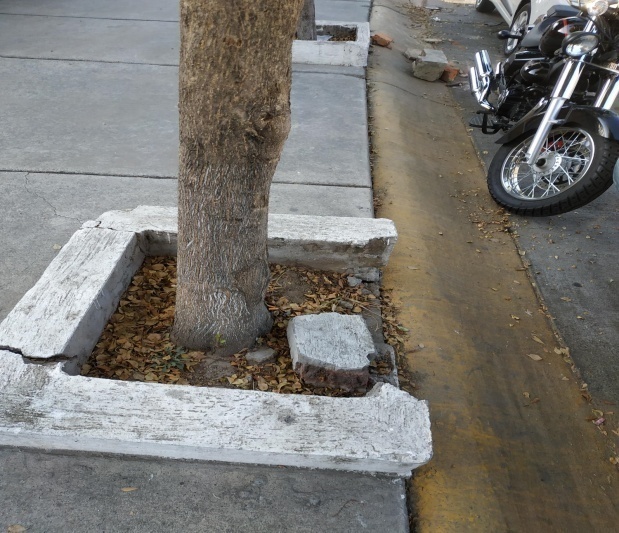 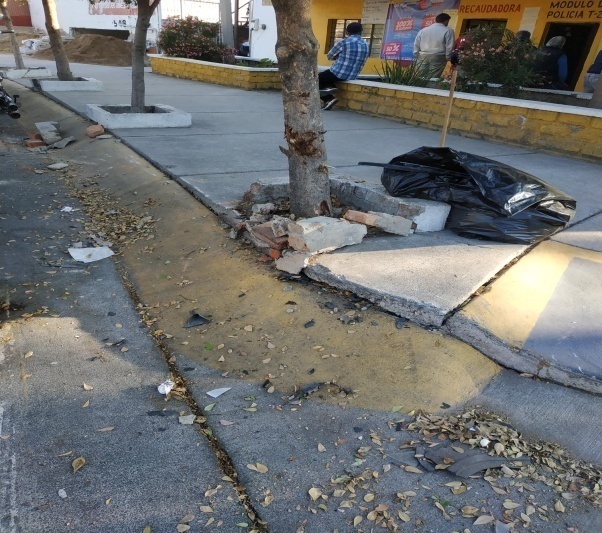 Foto
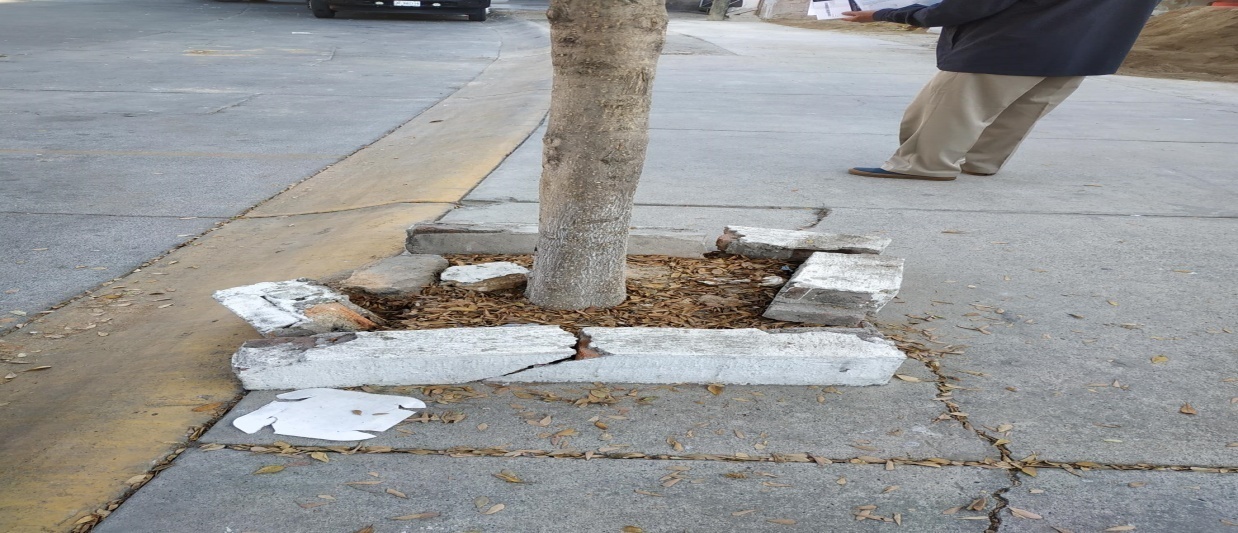 Programa  3 Visitas a colonia del mes de  Enero del 2022
Programa 3 
Día  06 de Enero.

Se  realizo visita a la colonia Loma Bonita para llevar a cabo un reporte a Protección Civil y Bomberos.
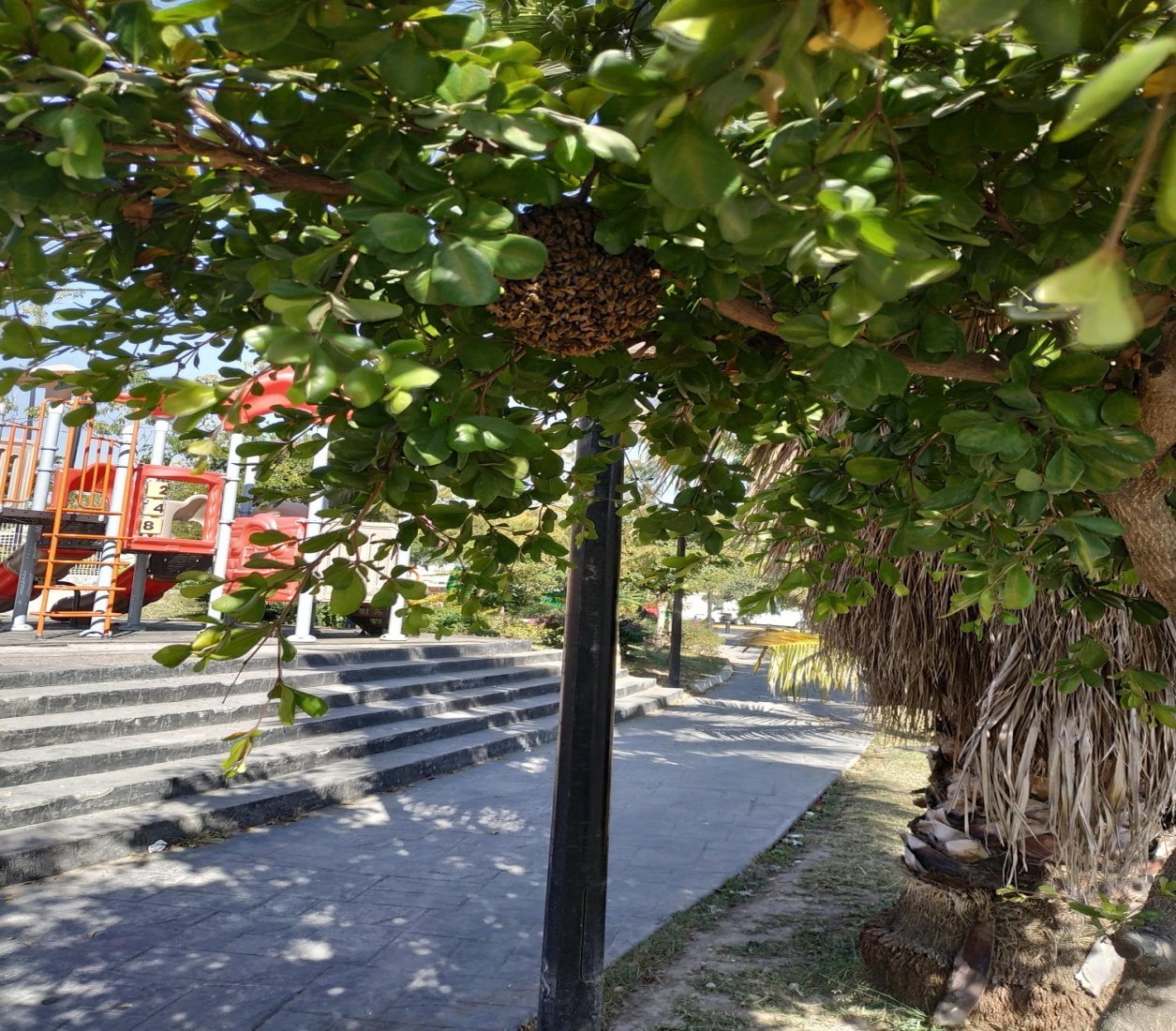 Foto
Programa  3 Visitas a colonia del mes de  Enero del 2022
Programa 3 
Día  21 de Enero.

Se  realizo visita a la colonia el Mante  para valorar obra de barda perimetral en compañía de personal  Obra Publica.
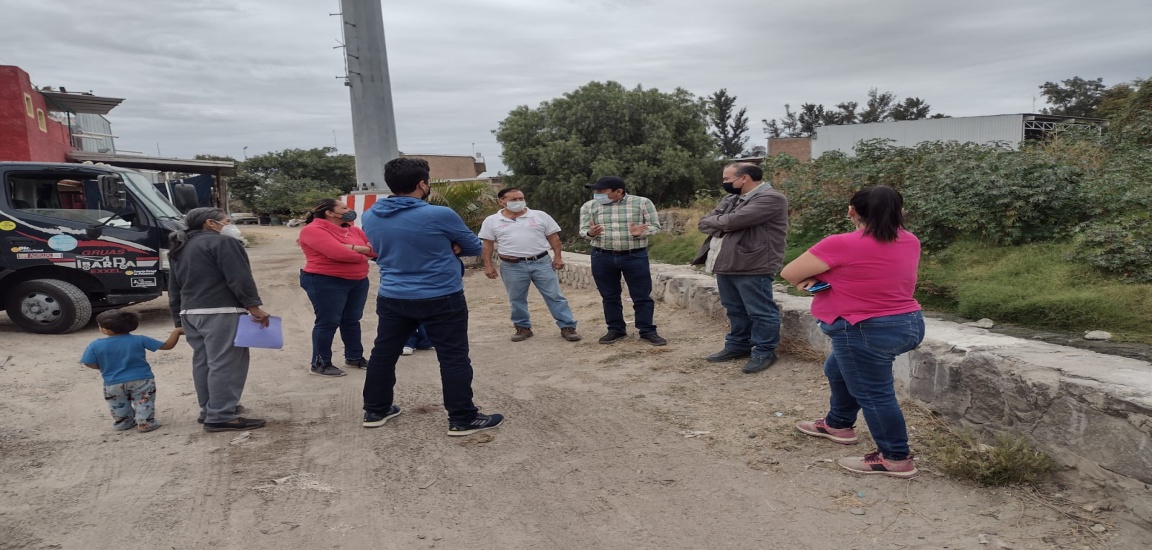 Foto
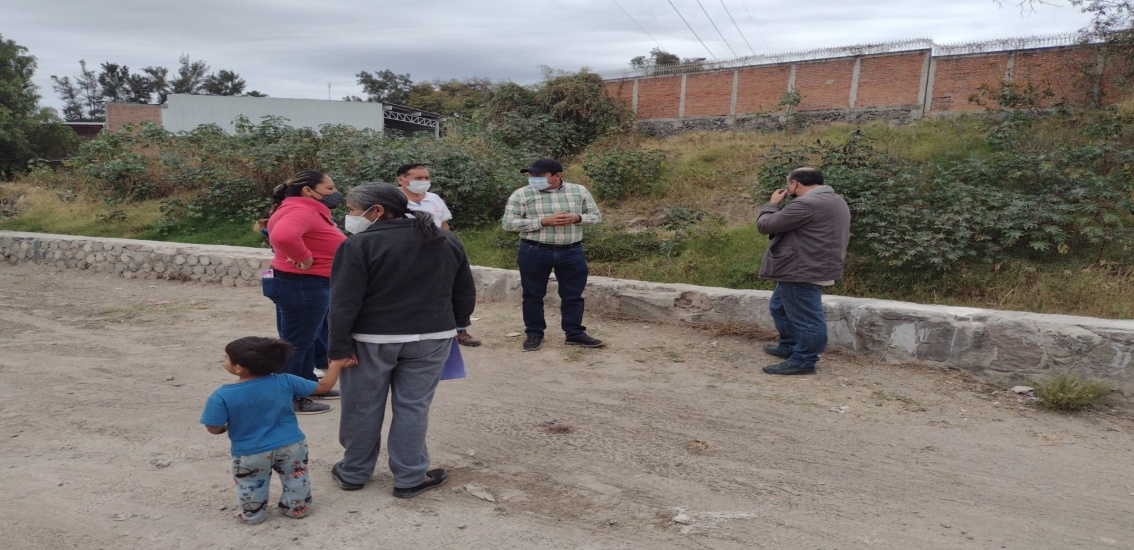 Programa  3 Visitas a colonia del mes de  Enero del 2022
Programa 3 
Día  25 de Enero.

Se  realizo visita a la colonia Loma Bonita para realizar un reporte a Salud animal para reportar un gato muerto.
Reporte de Plataforma No 6236.
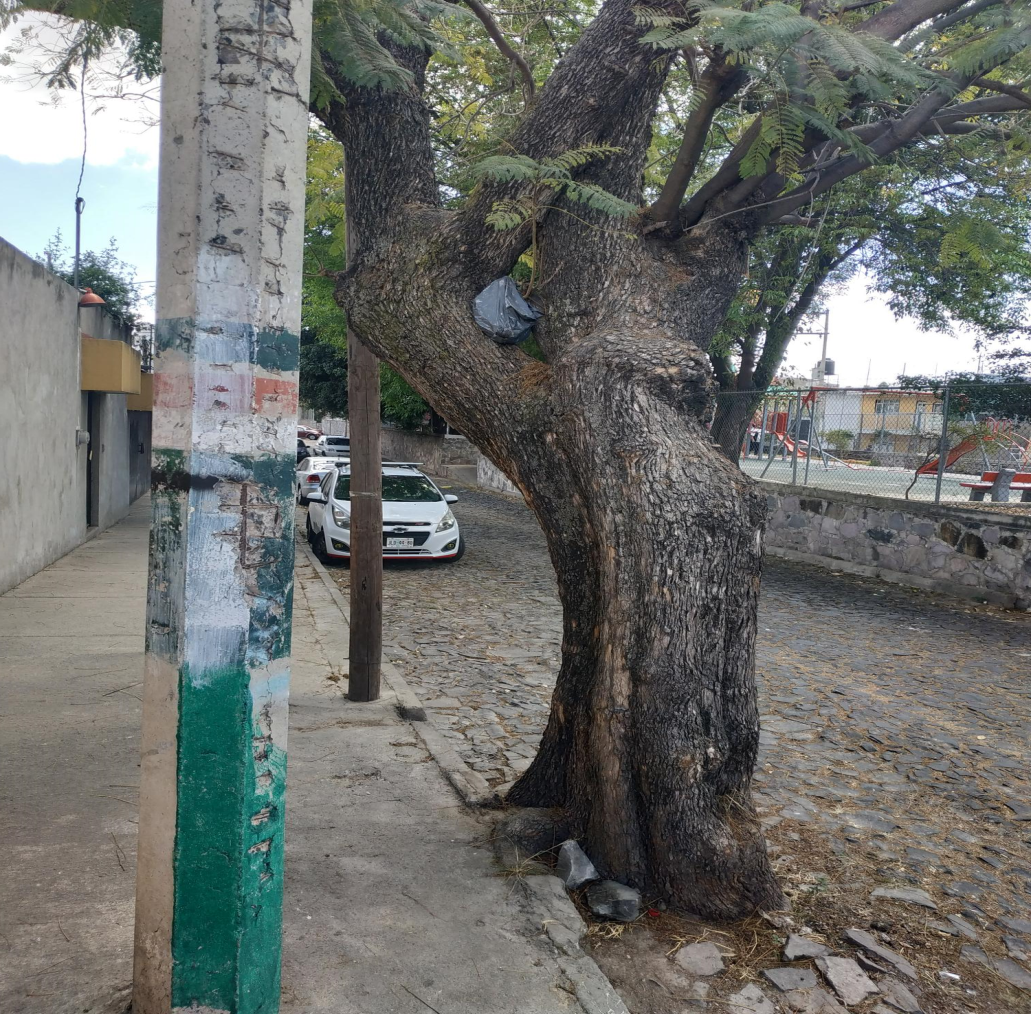 Foto
Programa  3 Visitas a colonia del mes de  Enero del 2022
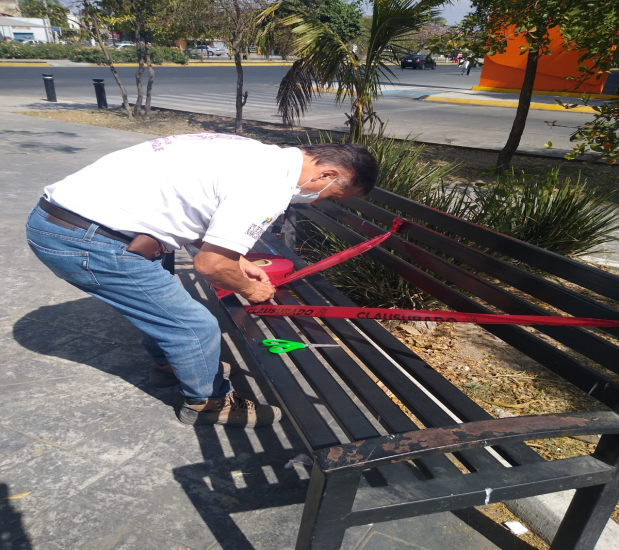 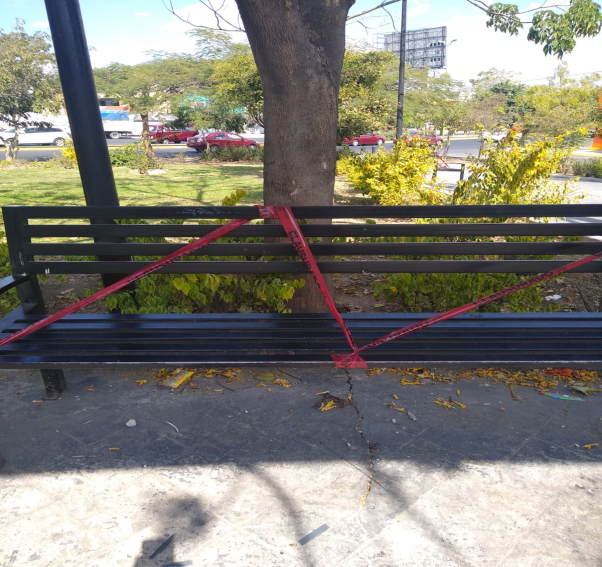 Programa 3 
Día  25 de Enero.

Se  realizo visita a la colonia Loma Bonita para realizar  acordonamiento de los espacios en la Plaza Tabachines para evitar contagios.
Foto
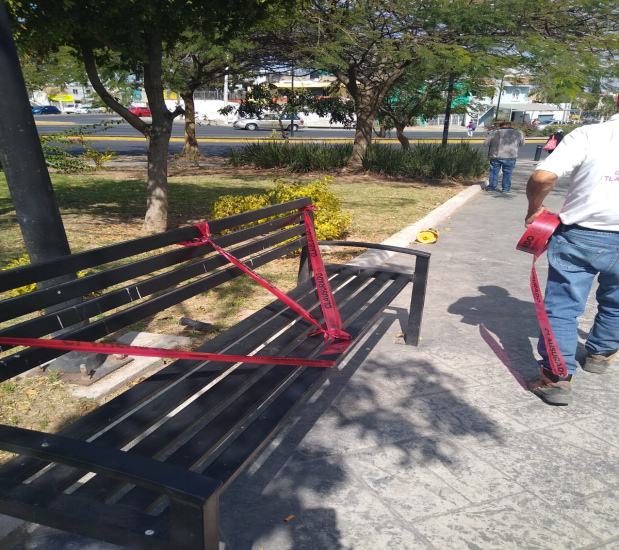 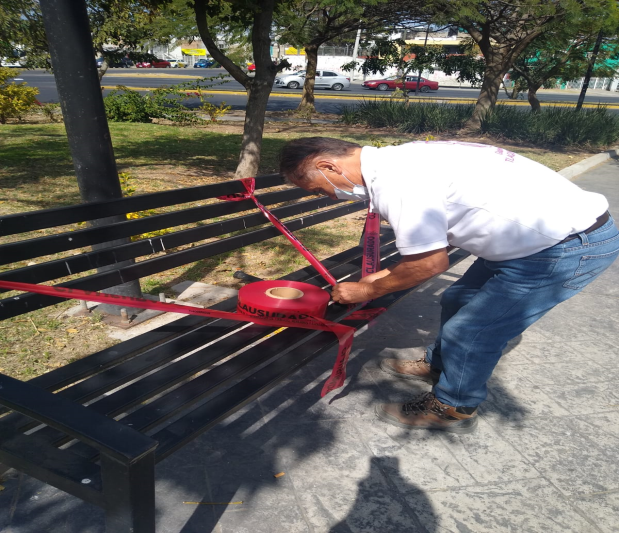 Actividades Especiales Enero 2022
Programa 4 
Día  14 y 17 de Enero.

Se  realizo apoyo  de mesas de trabajo el día 14  en la colonia Parques Colon y la colonia Fraccionamiento Cerro del Tesoro.
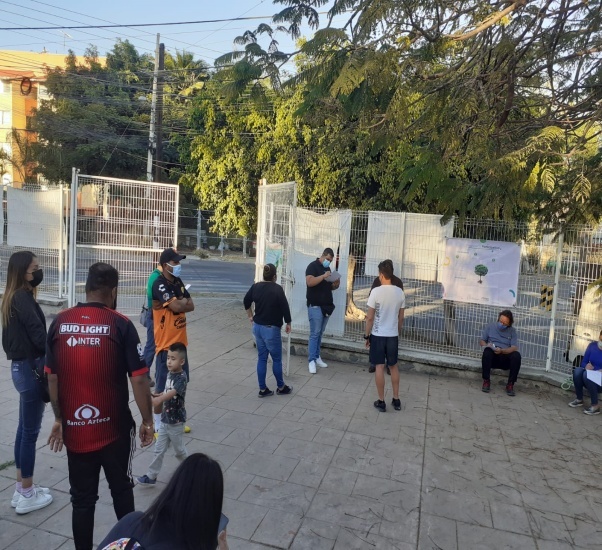 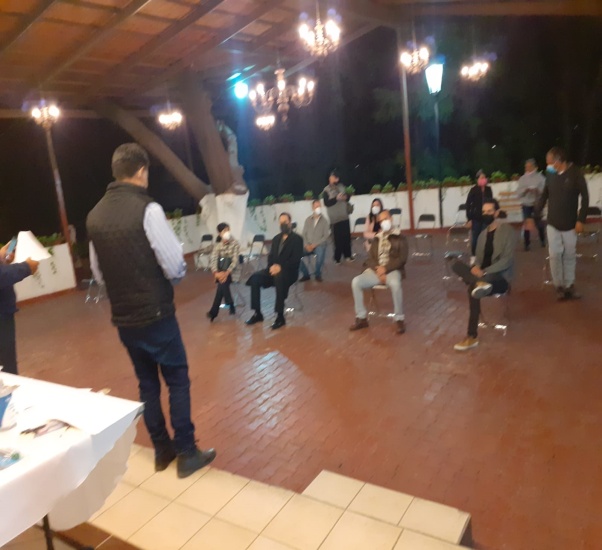 Foto
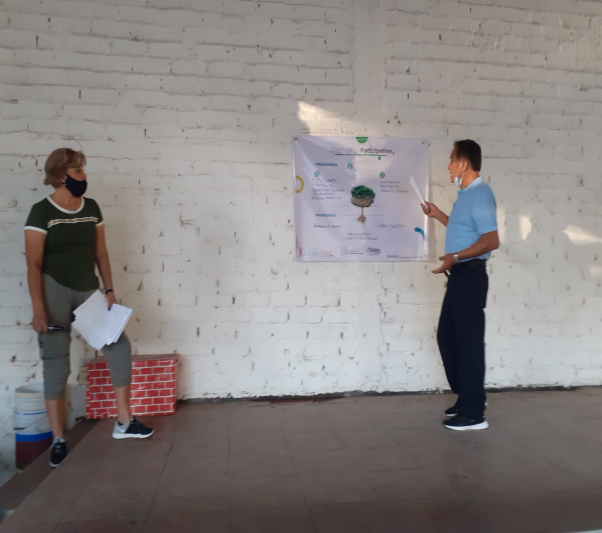 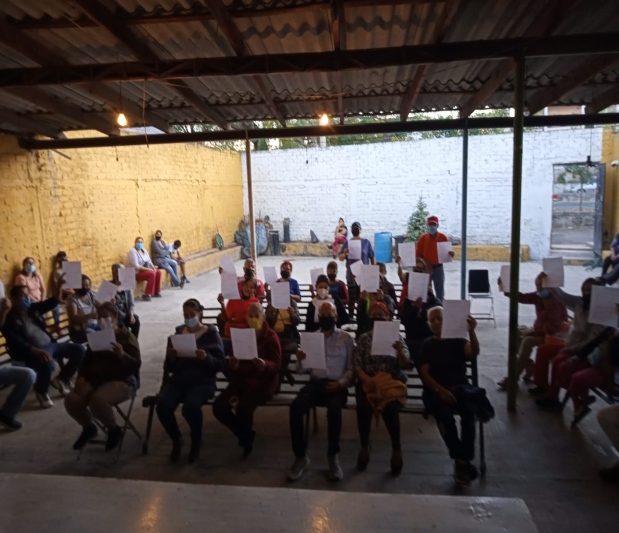